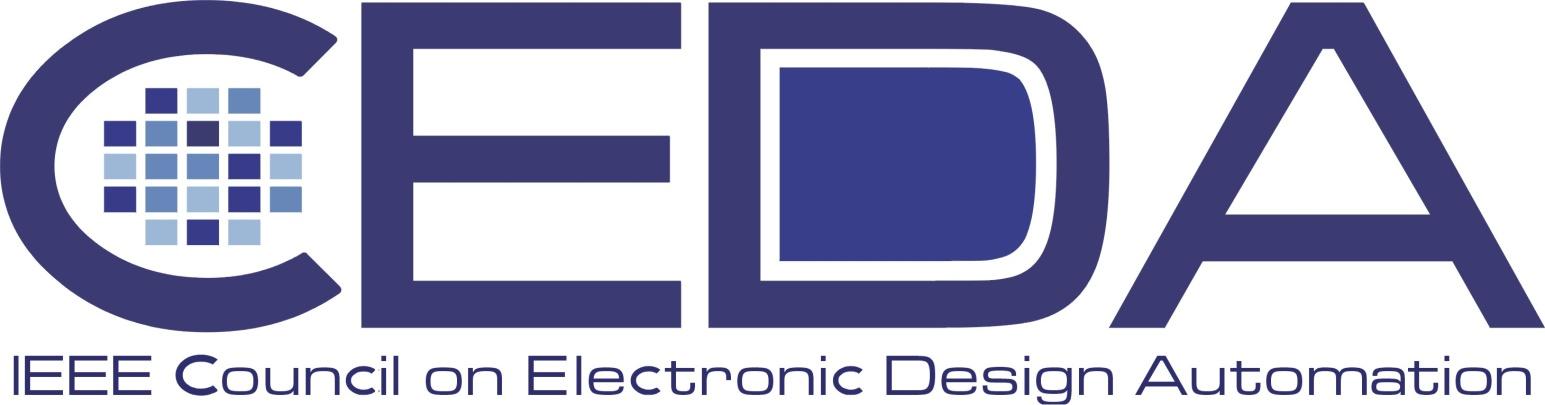 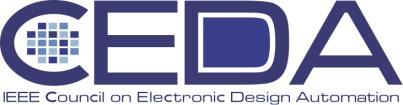 Technical Committees
IEEE CANDE 2012 CAS/CEDA Technical CommitteeUpdates for 2011-2012 Activitieswww.cande.net
CANDE 2011 Officers
Chair: Priyank Kalla, Univ. of Utah
Secretary: Farinaz Koushanfar, Rice Univ.
Treasurer: Gi-Joon Nam, IBM
Past Chair: Subhasish Mitra, Stanford Univ. 
Publicity Chair: Azadeh Davoodi, Univ. of Wisconsin
Workshop Chair: Deming Chen, Univ. of Illinois
Two CANDE Workshops
CANDE workshop held Nov. 10, 2011
Co-located with ICCAD
Approx. 40 attendees registered
Received NSF grant for PhD student participation
Changed format to 1-day event this year
Two Keynotes, related to applications of GPU computing to EDA
More than Moore in FPGAs
Thermal issues
EDA Roadmap Panel….
New at ICCAD Workshop
EDA road-mapping effort
Exploring the role of CANDE in assisting EDA road-mapping effort
Setup study-groups to roadmap EDA developments
Potentially leading to an ITRS chapter
Tutorial & open Panel discussion at the workshop on what to roadmap, how, why….
Panelists included Andrew Kahng, Leon Stok, ….
Panel summary will be made available in the CANDE annual report
CANDE Workshop at DATE
CANDE 2012 Workshop held 3/16, Co-located with DATE
Topics & Speakers:
Wolgang Ecker, Infineon: More than Moore CAD solutions are needed….
Rolf Drechsler, U. Bremen: Formal models needed for system-level specifications (Natural languages?)
Alberto (Keynote): CAD needs to branch out to other areas, such as cyber-physical, biological, etc.
Sachin Sapatnekar (Keynote): Reliability issues
Georg Pelz, Infineon: CAD in automotive domains
Gi-Joon, IBM: Double-patterning
Joerg Henkel, Karlshruhe: Dependable computing
Plans for Next Year
One-day workshop, co-location model not really suitable for CANDE
Need more time for free-flowing discussions
No workshop planned for 2012 fall
New committee for 2012-2013 needs to formed
Continuing discussions with CEDA strategy committee on CANDE future plans
IEEE CASS vision committee recommendation for CANDE to work closely with VLSI TC
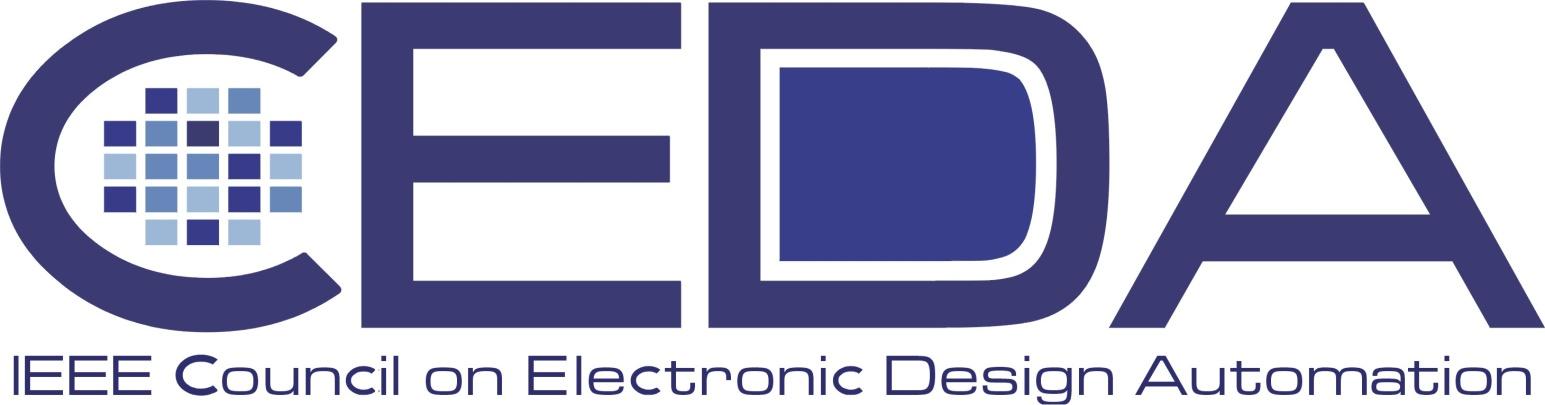 CS Andre Ivanov
*
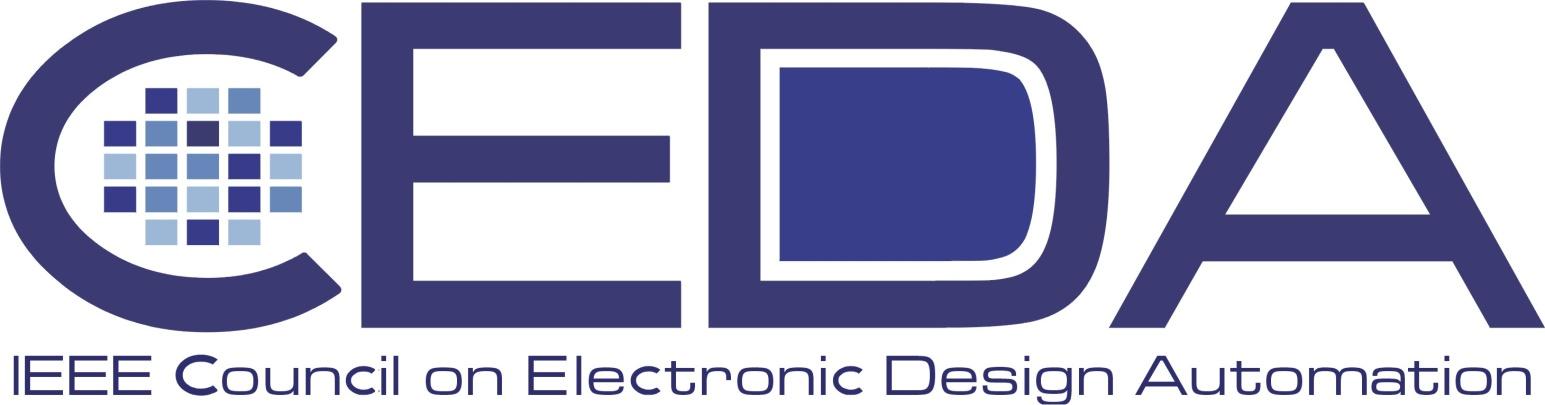 DATC Chuck Alpert
*
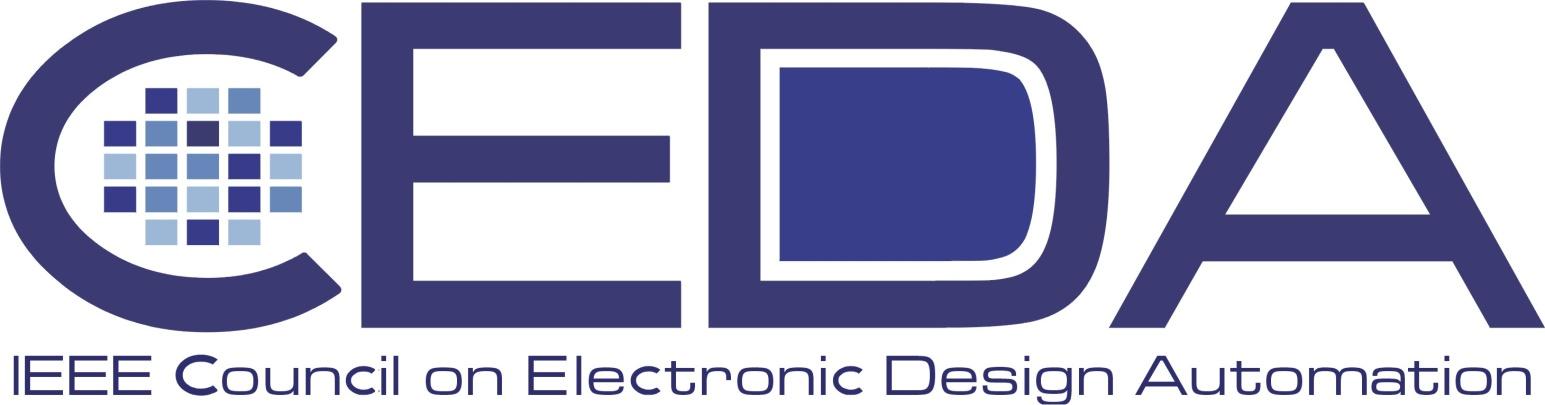 MTT David Root,   Michał Odyniec
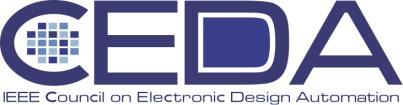 MTT Activities,     CEDA BoG Meeting, June 3, 2012
MTT - Conferences
IMS June,  EuMW October,  APMC December, 
RWW  (Radio Wireless Week) January, ARFTG (June + Dec),
IMS trends
Materials, “multiphysics’: circuits + temperature + fields,
EM simulation - low frequency transition, 
DML/Speakers Bureau
3-4 DMLs appointed each year (20 candidates in 2011)
Device Modeling (D. Root, J. Wood, C. Snowden), 
Near Field Imaging (N. Nikolova), 
Microwave Modelling (J.Bandler, M. Steer)
Nonlinear Dynamics (A.Suarez),
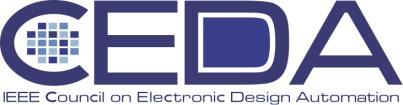 MTT Activities,     CEDA BoG Meeting, June 3, 2012
MTT-1 CAD Technical Committee
IMS workshops, tutorials, focused sessions,  Mini-Special Issues,
CAD tools, circuits and EM, usage and development,
IMS-2012: one workshop, two focused sessions + rump session, on modeling (EM and Multiphysics) and optimization. 

MTT-CEDA interdisciplinary workshop
SIAM :
 ICIAM 2011 (Vancouver) - minisymposium, 
 Dynamical systems (Snow Bird) – special session
Attempts at AMS Design Automation (July 2011), DAC 2012
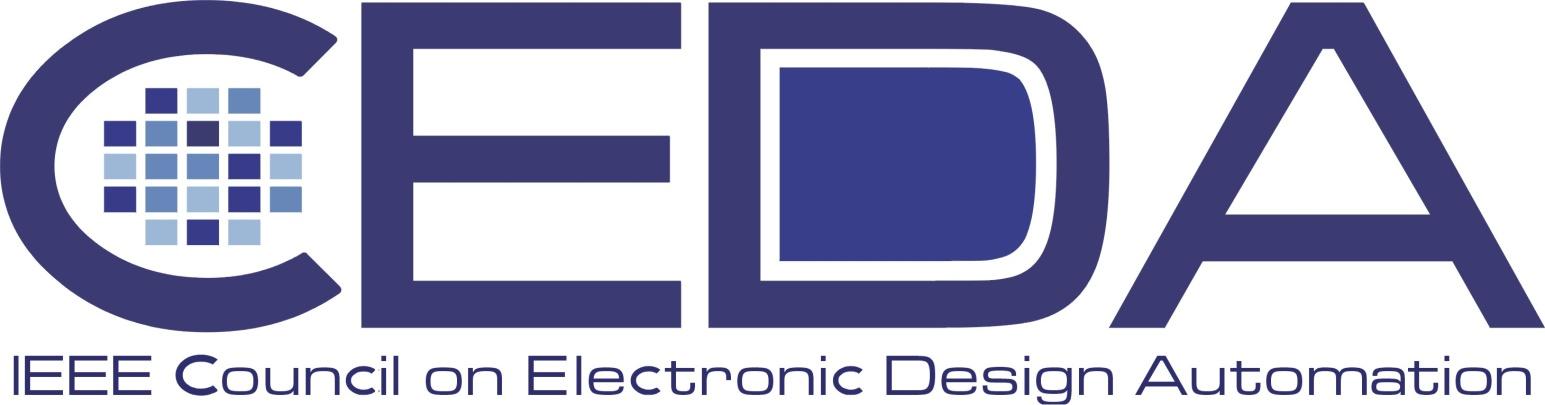 SSCS Bryan Ackland and Vivek Tiwari
SSCS Highlights
Continuing concern regarding society membership
5% decline per year for 8 years
Free on-line tutorials to members
Student travel awards, discounts at conferences
Grow membership through chapters
Financials strong
2011 surplus of $594k (budget $84k) driven by ISSCC and publications
2012 budget concerns: publication income from India and salary overlap during new Exec. Dir. overlap
Reserve-to-expense ratio (RER) of 1.5
New publications
Design & Test Magazine (with CAS and CEDA)
New title and scope approved (includes circuits)
Hope to introduce RF & analog through special issues
RFIC (Virtual Journal with CAS, MTT, EDS and APS)
recently published RF IC papers from various IEEE sources
First issue 3Q12
Proposal for Letters on Exploratory Solid State Computation Devices and Circuits
Beyond CMOS (out 10-15 years)
Focus on engineering rather than science